Разминка «Шедевры архитектуры»
ЗАДАНИЕ: 1.Назовите памятники архитектуры.
                  2.Какой эпохе они принадлежат?
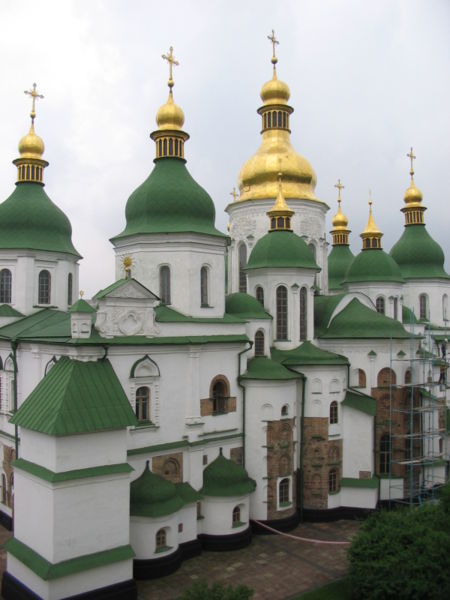 Собор Святой Софии в Кеве.11в.
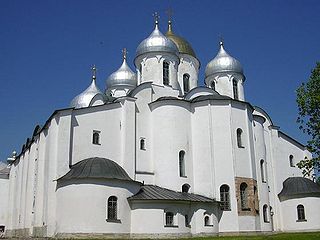 Собор Святой Софии в Новгороде Великом. 11в.
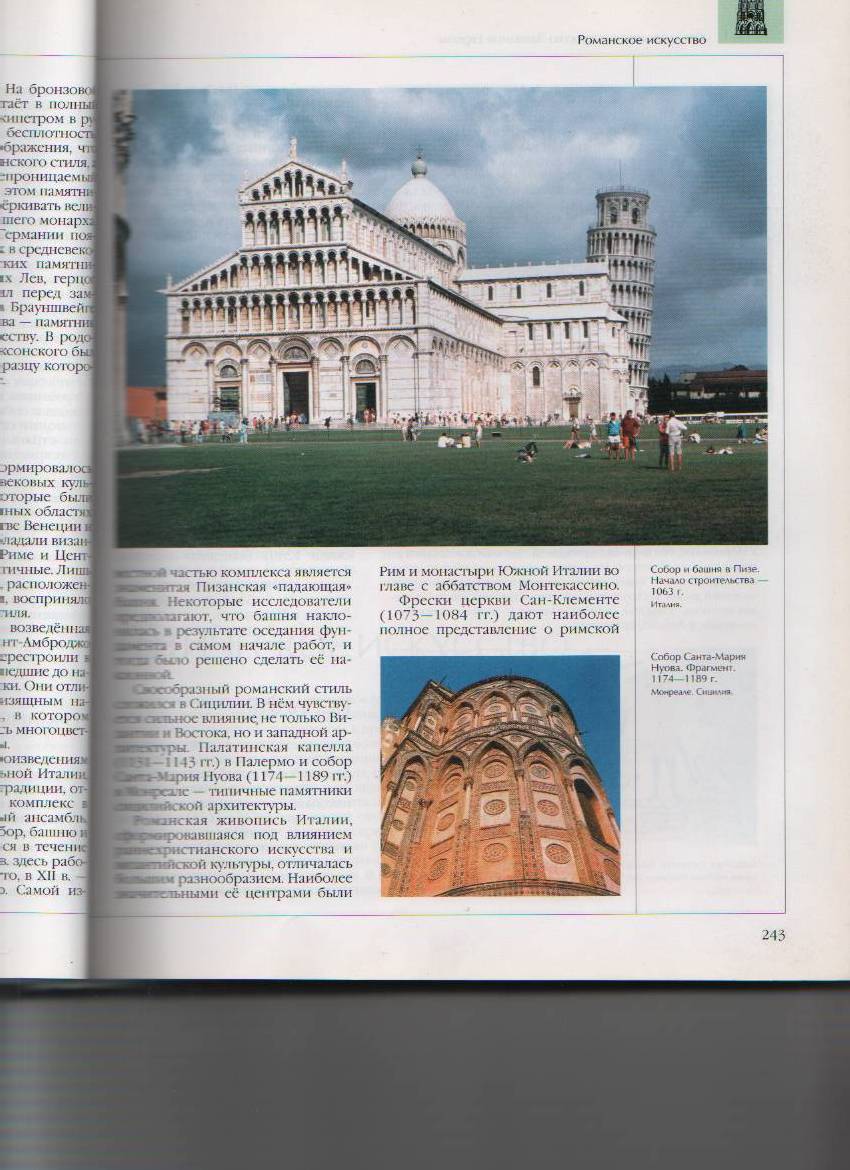 Пизанский собор. 11 -12вв. Италия
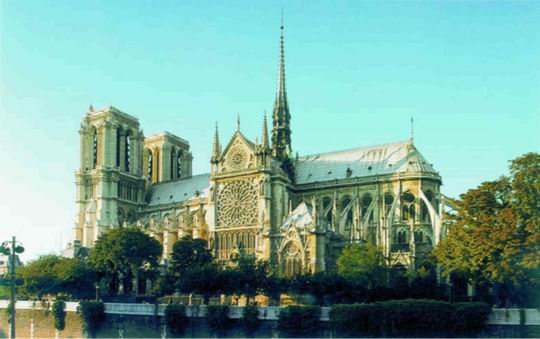 Собор Нотр – Дам. 13-14 вв.
 Париж, Франция
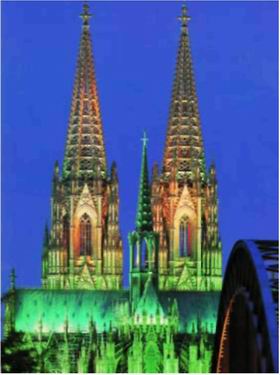 Собор в Кёльне.13-14вв.
 Германия
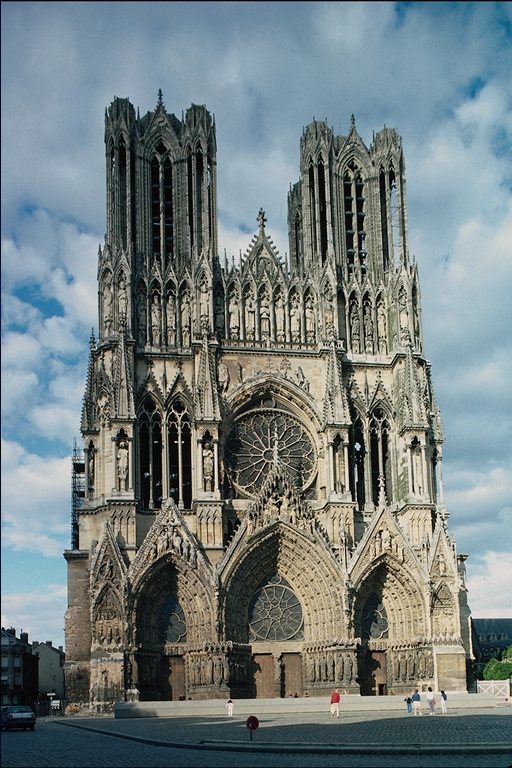 Собор  Реймсе. 13 -15в. Франция
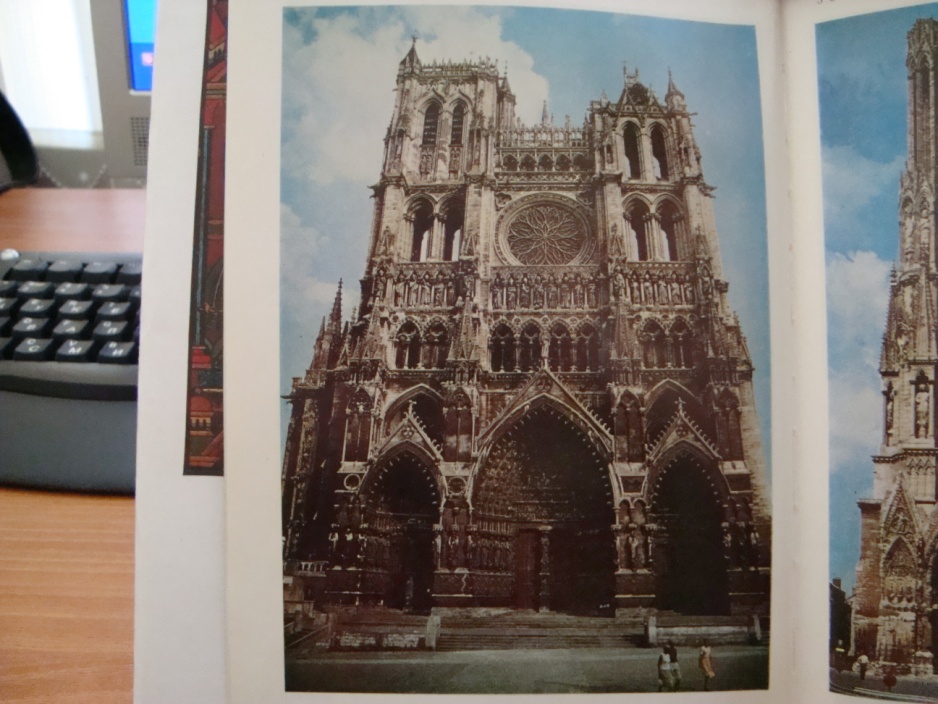 Собор в Амьене.13 -15в. Франция
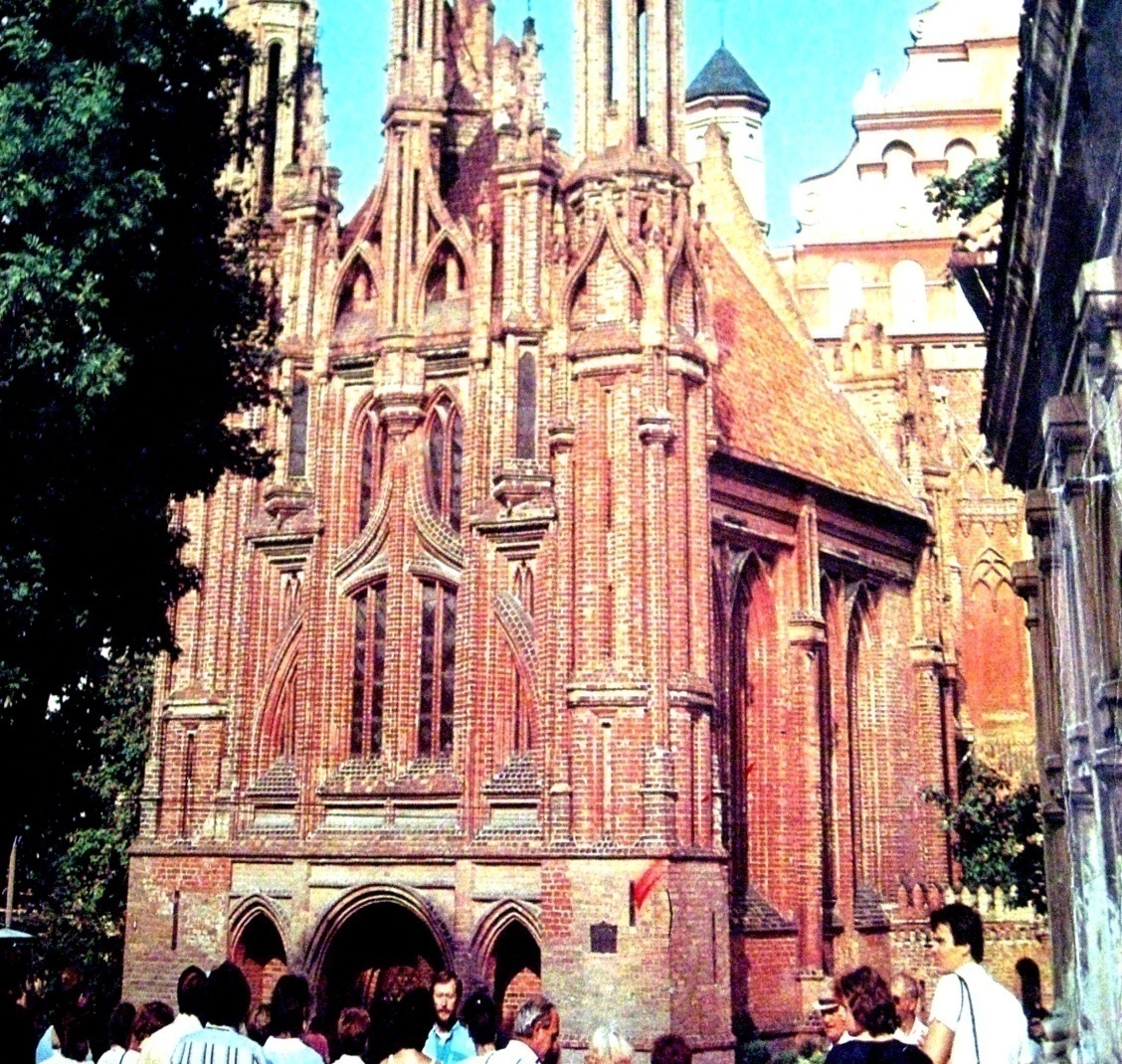 Собор Святой Анны. 15в. Вильнюс, Литва
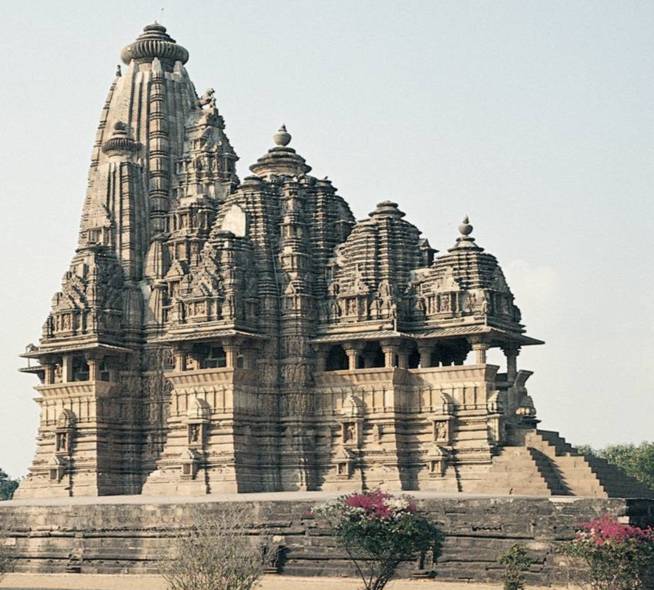